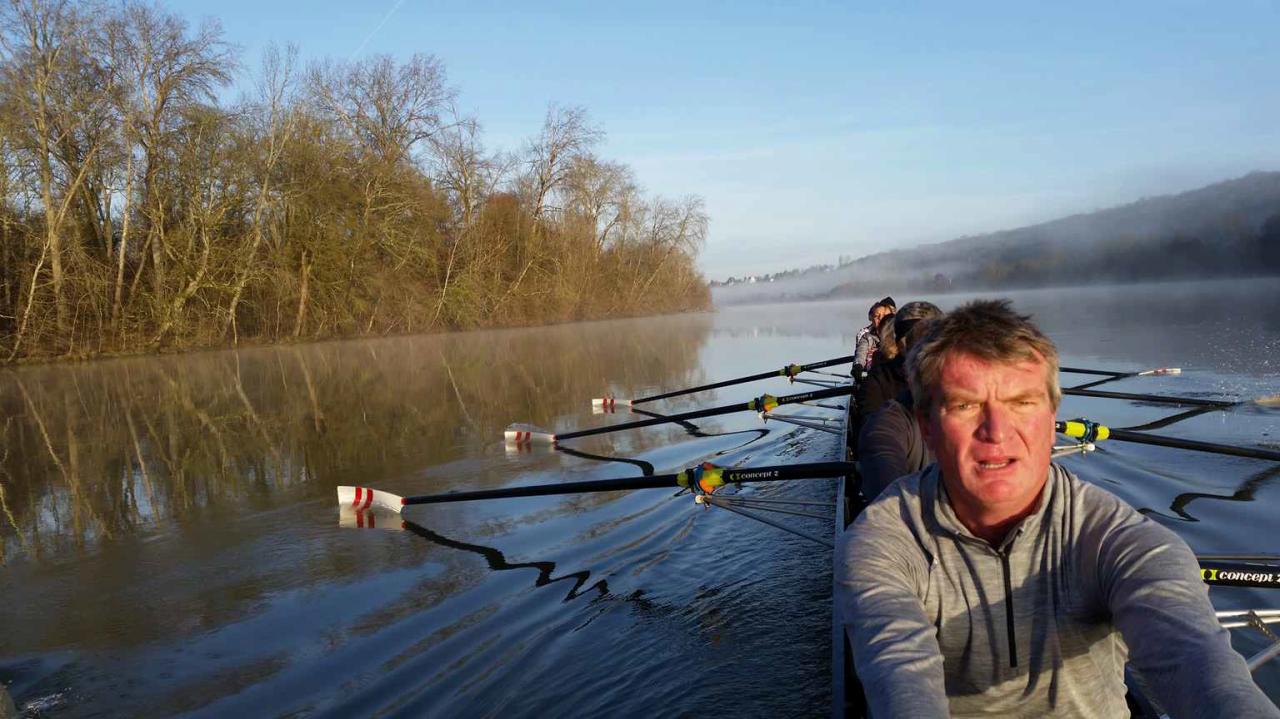 Coupe de l’armistice
                  11novembre2021
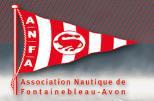 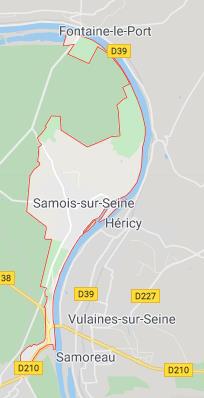 8 de couple ou de pointe 

Open et loisir

Hommes/femmes/mixtes
Un parcours de 16km
Samois-Fontaine le Port –Samois
Plan du parcours
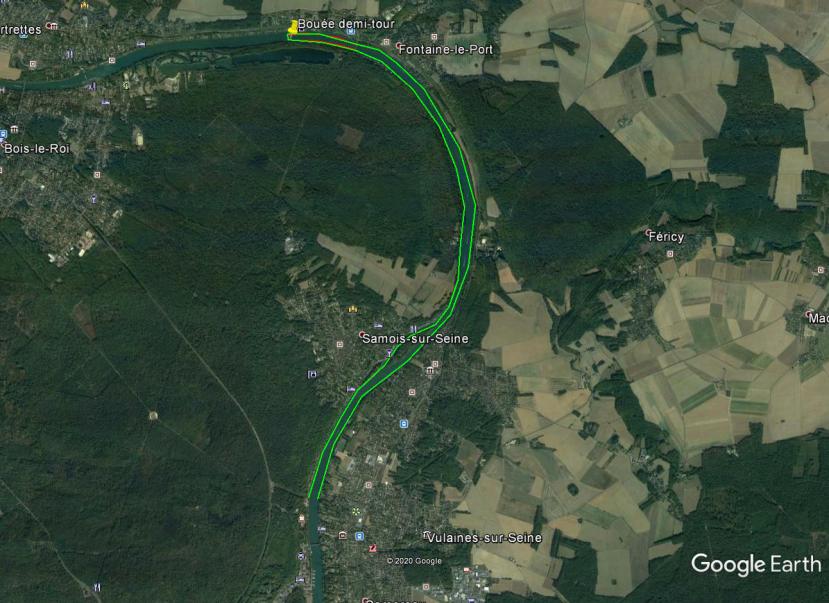 Arrivée
Départ
Club : mise a l’eau
Demi tour en aval de Fontaine le port
Bateau de sécurité doté d’un mégaphone, 
et de drapeau vert, jaune et rouge pour réguler les demi-tour en fonction de la présence de péniche.Neutralisation du temps en cas d’arrêt d’un bateau
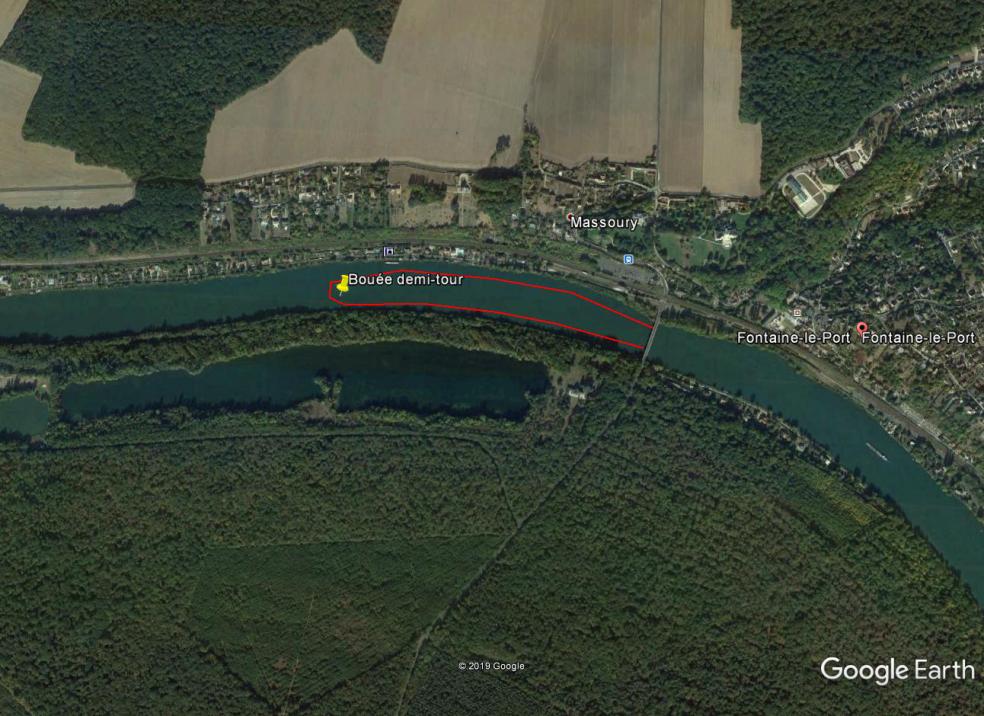 Bateau de sécurité signalisateur
Visibilité amont > 1,5 km
Visibilité aval> 2 km
Embarquement/débarquement
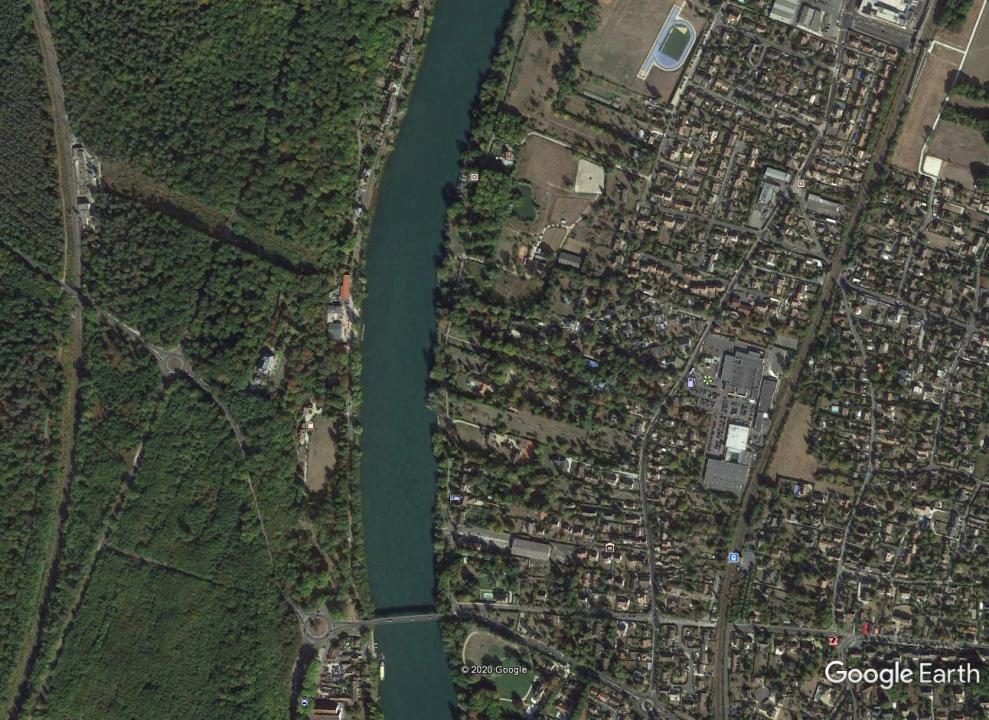 Poste de chronométrage
En face du poteau noir et bouée verte
Départ et arrivée
Retour 
direct 
après arrivée
Zone 
préparation 
au départ 
par vague de 4 bateaux
Mise a l’eau 
vers l’amont
Par 2 bateaux
Zone 
échauffement
Fermeture du quai des plâtreries pour remorque et stationnement régate
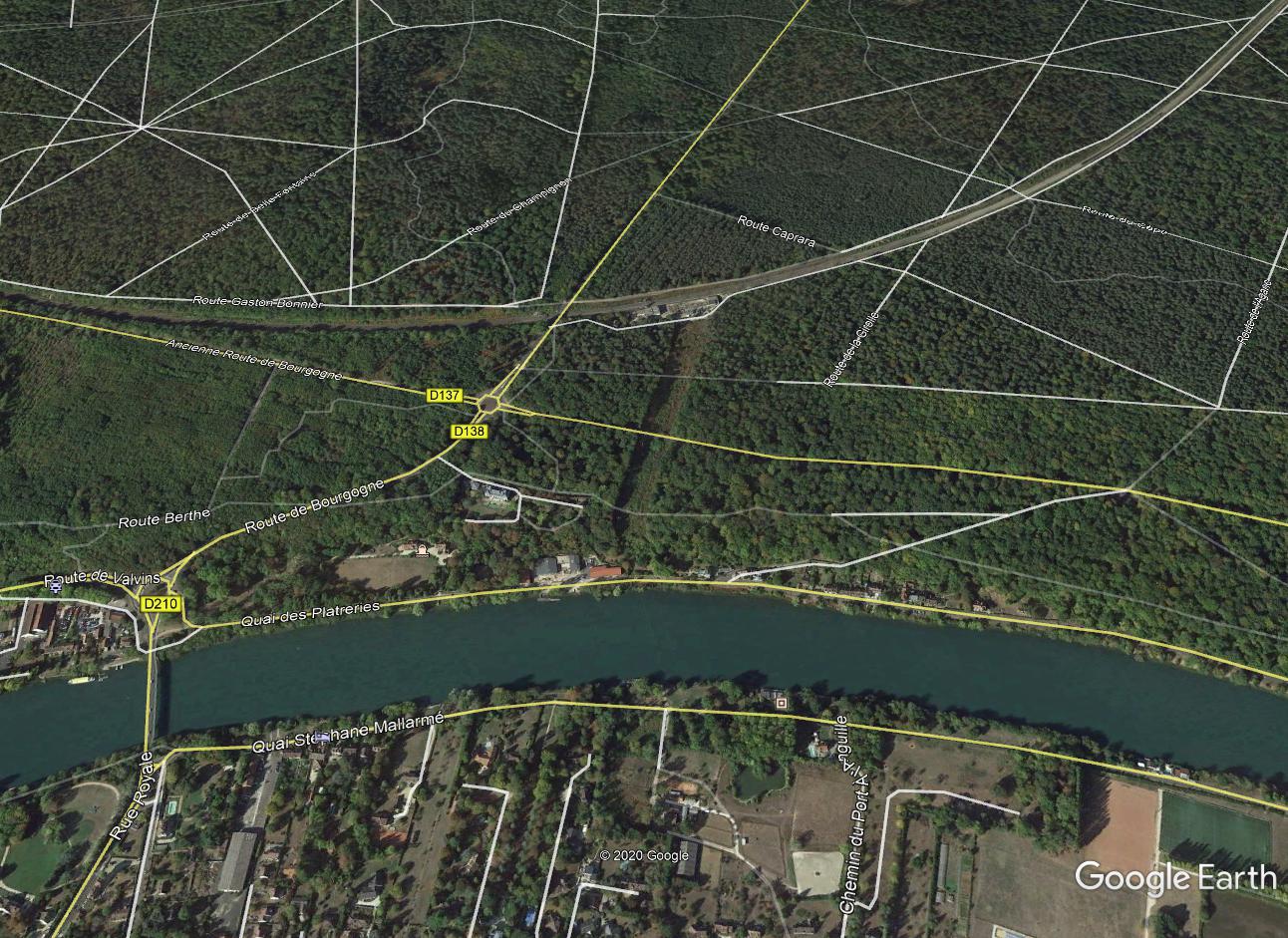 A6, Paris
Avon,
Fontainebleau
Club ANFA
Parking
Benevoles
Parking remorques
de 7h30 a 14h30
Parking
voitures individuelles
A5, Montereau
Plan général de circulationDemi-tour a la main des remorques sur le lieu de stationnement : départ en sens inverse de l’arrivée
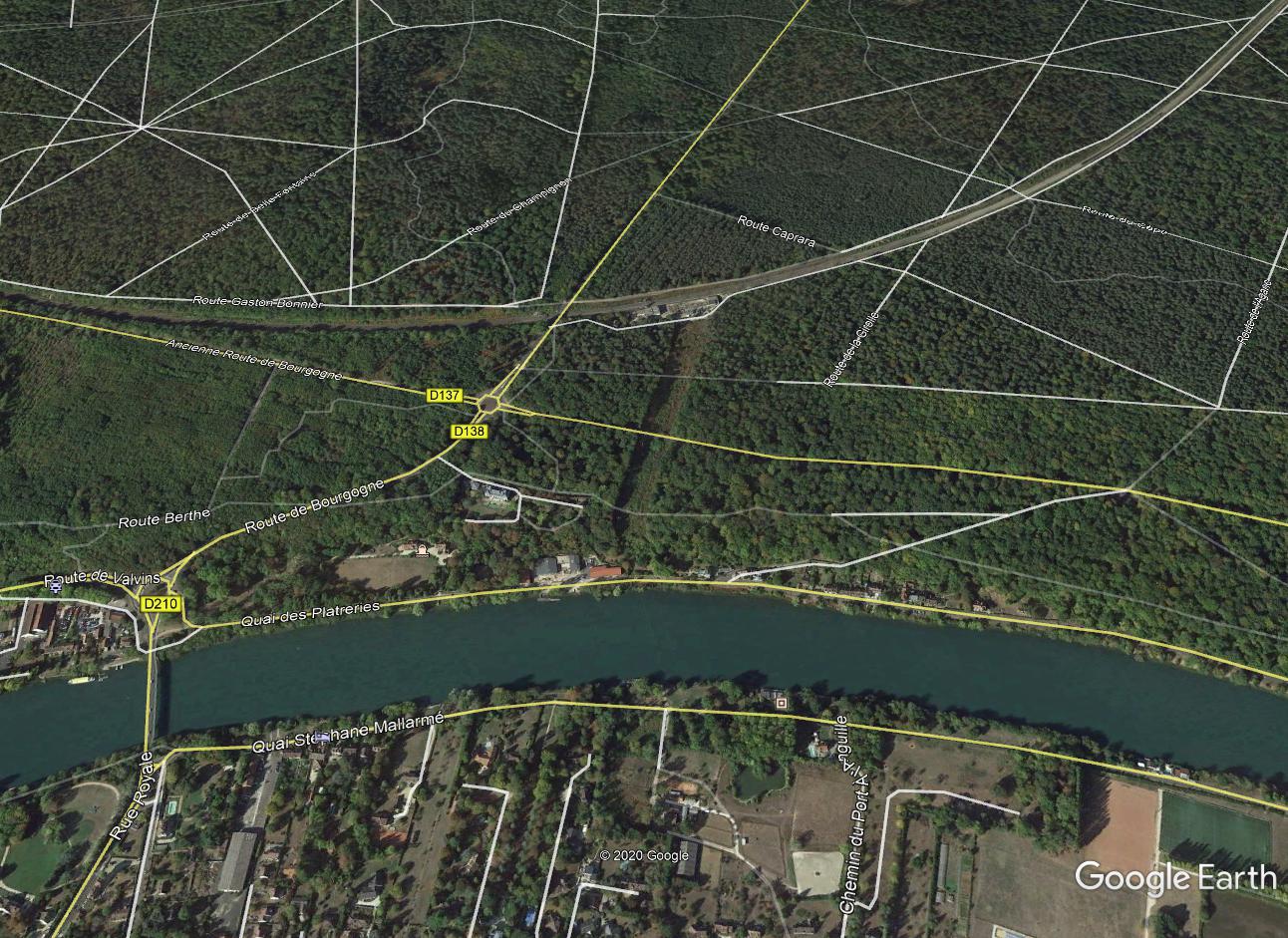 Rotation manuelle des remorques 
déchargées et dételées pour faciliter le départ
arrivée
départ
Quatre 
Remorques
« aval » : 80 m
Six 
Remorques
« amont » : 120 m
180 m disponibles pour voitures
Stationnement sur l’herbe de berge coté droit
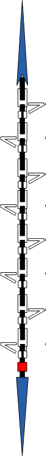 Organisation de la mise à l’eau
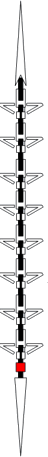 Mise à l’eau des 8 
en amont : passerelles 1 et 2
Mise à l’eau des 8 
en aval : passerelle 3
Appel des numéros de bateaux
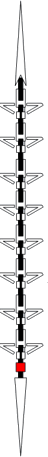 Tréteaux pour stockage embarquement
Tréteaux pour stockage embarquement
Route des plâtreries
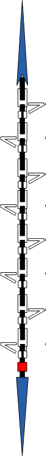 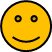 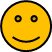 Appel des bateaux
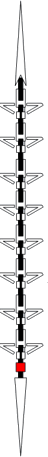 Appel des bateaux
Orientation descente
Ponton de la grue
Passerelle3
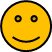 Passerelle1
Passerelle2
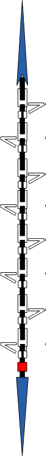 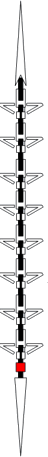 Faire attention
 à la pointe 
contre le muret béton : 
un ANFA
PONTON
Accélérateur mise a l’eau
Départ des bateaux